Developing Loops from Invariants
Developing a Loop on a Range of Integers
Given a range of integers a..b to process.
Possible alternatives
Could use a for-loop: for x in range(a,b+1):
Or could use a while-loop: x = a; while x <= b:
Which one you can use will be specified
But does not remove the need for invariants
Invariants: assertion supposed to be true before and after each iteration of the loop
Developing an Integer Loop (a)
Suppose you are trying to implement the command

     Process a..b

Write the command as a postcondition:     post: a..b has been processed.
Developing an Integer Loop (b)
Set-up using while:    
        while k <= b:
            # Process k
            k = k + 1
        # post: a..b has been processed.
Developing an Integer Loop (c)
Add the invariant:
  
        # invariant: a..k-1 has been processed
        while k <= b:
            # Process k
            k = k + 1
        # post: a..b has been processed.
Note it is post condition with the loop variable
Developing an Integer Loop (d)
Fix the initialization:
        init to make invariant true
        # invariant: a..k-1 has been processed
        while k <= b:
            # Process k
            k = k + 1
        # post: a..b has been processed.
Has to handle the loop variable (and others)
Developing an Integer Loop (e)
Figure out how to “Process k”:
        init to make invariant true
        # invariant: a..k-1 has been processed
        while k <= b:
            # Process k
            implementation of “Process k”
            k = k + 1
        # post: a..b has been processed.
Range
Pay attention to range:
a..b  or  a+1..b   or   a…b-1    or …
This affects the loop condition!
Range a..b-1,  has condition k < b
Range a..b,  has condition k <= b
Note that  a..a-1  denotes an empty range 
There are no values in it
a..b how many elements?    b – a + 1
0                                      k                                           len(b)
b             <=   sorted                               >=
Horizontal Notation for Sequences
Example of an assertion about an sequence b. It asserts that:
b[0..k–1] is sorted (i.e. its values are in ascending order)
Everything in b[0..k–1] is  ≤  everything in b[k..len(b)–1]
h                                                     k
?
b
Algorithm Inputs
We may specify that the list in the algorithm is 
b[0..len(b)-1] or 
a segment b[h..k] or 
a segment b[m..n-1]
Work with whatever is given!


Remember formula for # of values in an array segment
Following – First 
e.g. the number of values in b[h..k] is  k+1–h.
0                   p                                         h                                              k
sorted
0                                                                                                              k
0                                          h                                                                  k
pre:   b
post:  b
inv:   b
Example Question, Fall 2013 Final
Unchanged, values in b[h+1..k]
b[0..k] w/o duplicates
Unchanged, values all in b[h+1..k]
b[p+1..k] w/o duplicates
???
Example:
Input    [1, 2, 2, 2, 4, 4, 4] 
Output [1, 2, 2, 2, 1, 2, 4]
0                   p                                          h                                             k
inv:   b
Solution to Fall 2013 Final
Unchanged, values all in b[h+1..k]
b[p+1..k] w/o duplicates
unchanged
# Assume 0 <= k, so the list segment has at least one element 
p =
h =
# inv: b[h+1..k] is original b[p+1..k] with no duplicates 
# b[p+1..h] is unchanged from original list w/ values in b[h+1..k] 
# b[0..p] is unchanged from original list 
while           :
0                   p                                          h                                             k
inv:   b
Solution to Fall 2013 Final
Unchanged, values all in b[h+1..k]
b[p+1..k] w/o duplicates
unchanged
# Assume 0 <= k, so the list segment has at least one element 
p = k-1 
h = k-1 
# inv: b[h+1..k] is original b[p+1..k] with no duplicates 
# b[p+1..h] is unchanged from original list w/ values in b[h+1..k] 
# b[0..p] is unchanged from original list 
while           :
0                   p                                          h                                             k
inv:   b
Solution to Fall 2013 Final
Unchanged, values all in b[h+1..k]
b[p+1..k] w/o duplicates
unchanged
# Assume 0 <= k, so the list segment has at least one element 
p = k-1 
h = k-1 
# inv: b[h+1..k] is original b[p+1..k] with no duplicates 
# b[p+1..h] is unchanged from original list w/ values in b[h+1..k] 
# b[0..p] is unchanged from original list 
while 0 <= p:
0                   p                                          h                                             k
inv:   b
Solution to Fall 2013 Final
Unchanged, values all in b[h+1..k]
b[p+1..k] w/o duplicates
unchanged
# Assume 0 <= k, so the list segment has at least one element 
p = k-1 
h = k-1 
# inv: b[h+1..k] is original b[p+1..k] with no duplicates 
# b[p+1..h] is unchanged from original list w/ values in b[h+1..k] 
# b[0..p] is unchanged from original list 
while 0 <= p: 
    if b[p] != b[p+1]: 
        b[h] = b[p] 
        h = h-1 
    p = p-1
DOs and DON’Ts #1
DO use variables given in the invariant. 
DON’T use other variables.
# invariant: b[h..] contains the sum of c[h..] and d[k..], 
    # except that the carry into position k-1 is in 'carry'
    while ___________ :
        # Okay to use b, c, d, h, k, and carry
        # Anything else should be ‘local’ to while
[Speaker Notes: On the test, we may give them a question where we state the precondition, postcondition, and loop invariant andask them to write the loop with initialization. When this is done, they MUST use the given invariant. 
They should NOTadd other variables declared outside the loop, although they may declare variables within the repetend.]
DOs and DON’Ts #2
DO double check corner cases!
h = len(c)
while h > 0:
What will happen when h=1 and h=len(c)?
If you use h in c (e.g. c[h]) can you possibly get an error?
# invariant: b[h..] contains the sum of c[h..] and d[k..], 
    # except that the carry into position k-1 is in 'carry'
    while h > 0:
        …
Range is off by 1.
How do you know?
h                                    i                    j                                     k
<= x                x            ?                  >= x
b
DOs and DON’Ts #3
DON’T put variables directly above vertical line.



Where is j?  
Is it unknown or >= x?
[Speaker Notes: For that matter, any loop that does this   Process b[h..k]Probably has a loop invariant that looks like this:    h                     i                      k  --------------------------------------b|   processed |     ?                   |  -------------------------------------BIG PROBLEM IN DRAWING SUCH DIAGRAMS. DO NOT PUT THE VARIABLE DIRECTLY ABOVE THE VERTICAL LINE.Stress this over and over:          k    -------          THIS IS STUPID! Shows lack of care. It's ambiguous          |    -------            k    -------          Now it labels the first element of the segment          |    -------]
???
0                                                                                                                   len(b)
0                                                                                                                   len(b)
0                     j                         k                                 m                                len(b)
pre:   b
post:  b
Inv:    b
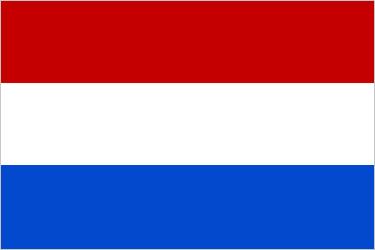 Dutch National Flag
Sequence of 0..n-1 of red, white, blue colors Arrange to put reds first, then whites, then blues
Input is the list b of integers
Modifies the list according to the invariant.
== 0
< 0
> 0
== 0
< 0
> 0
???
Inv:    b
Dutch National Flag
0                     j                         k                                m                                 len(b)
== 0
< 0
> 0
???
def dutch_national_flag(b):
    j = 0; k = 0; m = len(b)
    while k < m: 
        if b[k] == 0:
	k = k + 1
        elif b[k] > 0:
              _swap(b, k, m)
	m = m – 1
        else:   # b[k] < 0
	_swap(b, k, j)
	k = k + 1
	j = j + 1
0                     j                         k                                m                                 len(b)
Inv:    b
Dutch National Flag
== 0
< 0
> 0
???
def dutch_national_flag(b):
    j = 0; k = 0; m = len(b) 
    while k < m: 
        if b[k] == 0:
	k = k + 1
        elif b[k] > 0:
              _swap(b, k, m)
	m = m – 1
        else:   # b[k] < 0
	_swap(b, k, j)
	k = k + 1
	j = j + 1
dutch_national_flag([3,-1,5,-2,0])
   k, j                                                        m
k, j                                             m
j           k                                 m
j           k                     m
j         k           m
j         k, m
Questions?